CLASE DE HOY
Crecimiento y rentas (lo que quedó de la clase pasada)
El mercado de la vivienda Urbana: Atributos Estructurales y Densidad
El valor de mercado de inmuebles Montevideo 2006
La localización de las firmas, empleo, descentralización
El rol del Estado
Marcelo Caffera - MOT - 2008
1
CRECIMIENTO Y RENTAS
El modelo puede ser extendido para analizar el crecimiento de las ciudades por crecimiento de la población
Si observamos 
Podemos concluir que si la población crece a una tasa 2g, b crecerá a la tasa g
Podemos derivar expresiones para calcular a qué distancia va a estar el borde en el año t, o inversamente, calcular el año T en el cual el borde va a estar a b kms del centro
Marcelo Caffera - MOT - 2008
2
CRECIMIENTO Y RENTAS
Básicamente, lo que sucede con la renta urbana (vivienda) a medida que la ciudad crece por crecimiento de la población, en este modelo, se puede observar en el siguiente gráfico:
Marcelo Caffera - MOT - 2008
3
CRECIMIENTO Y RENTAS
Marcelo Caffera - MOT - 2008
4
CRECIMIENTO Y PRECIO DE LAS VIVIENDAS
En un momento determinado t, en un sitio determinado de la ciudad, el precio de una vivienda debe reflejar el valor presente descontado de las futuras rentas:
Cambia a medida que crece la ciudad
Marcelo Caffera - MOT - 2008
5
CRECIMIENTO Y PRECIO DE LA VIVIENDA
Usando una tasa de interés o descuento i,
Valor presente de los futuros costos de transporte ahorrado respecto al borde cuando este crece a la tasa g
Valor presente de la renta de la estructura
Valor presente de la renta agropecuaria futura que se pierde cuando el lote es desarrollado
Valor presente de la renta por localización: costos de transporte ahorrados respecto al borde
Marcelo Caffera - MOT - 2008
6
CRECIMIENTO Y PRECIO DE LA VIVIENDA
La (inversa de) la tasa de capitalización en el momento actual (t = 0)




Sin crecimiento de la ciudad (g = 0), tasa de capitalización = i
Con crecimiento, es menor a i
Cerca del borde, Ro(d) es menor, tasa de capitalización es menor y las rentas crecen más rápido
Marcelo Caffera - MOT - 2008
7
CRECIMIENTO Y PRECIO DE LA TIERRA
En un sitio ya desarrollado:
Valor futuro localización
Valor agrícola
Valor actual localización
Marcelo Caffera - MOT - 2008
8
CRECIMIENTO Y PRECIO DE LA TIERRA
En un sitio aún no desarrollado
Valor agrícola
Valor futuro localización
Marcelo Caffera - MOT - 2008
9
COMPONENTES DEL PRECIO DE LA TIERRA
Marcelo Caffera - MOT - 2008
10
EL MERCADO DE LA VIVIENDA URBANA: DENSIDAD
Contrario a nuestro modelo de la clase pasada, la densidad varía dentro de una área metropolitana.
La mayor renta por localización hace suba el precio de la tierra y que se sustituya tierra por estructura (sustitución de factores).
En sitios donde la tierra es más cara, se tiende a usar menos tierra y más estructura por unidad habitacional.
Marcelo Caffera - MOT - 2008
11
EL MERCADO DE LA VIVIENDA URBANA: ATRIBUTOS ESTRUCTURALES Y DENSIDAD
En la clase pasada, en nuestro modelo de la ciudad estilizada, todas las viviendas eran homogéneas.
Irreal
Viviendas difieren por
Tamaño terrenos
Amenidades que proveen: terrenos llanos, empinados, con vistas espectaculares, cerca de parque
No – amenidades: cerca de fábrica que contamina
Marcelo Caffera - MOT - 2008
12
EL MERCADO DE LA VIVIENDA URBANA: DENSIDAD
En otras palabras, nuestro modelo más densidad a media que nos movemos hacia el centro.
La relación es en doble sentido: a mayor valor de la tierra más densidad y a mayor densidad mayor valor de la tierra.
Observación casual de las ciudades sugiere que la densidad decrece con la distancia al centro.
Marcelo Caffera - MOT - 2008
13
EL MERCADO DE LA VIVIENDA URBANA: DENSIDAD
Un sencillo modelo nos permite estimar el gradiente de densidad (si tenemos datos)


Decrece exponencialmente con la distancia
D: densidad
d: distancia al centro
D0: estimación del modelo de la densidad en el centro
α: porcentaje de reducción de D con d (un km +)
Marcelo Caffera - MOT - 2008
14
EL MERCADO DE LA VIVIENDA URBANA: DENSIDAD
Este modelo sencillo ajusta bastante bien el patrón de las ciudades (explica el 50% de la variación de la densidad)
El caso de Boston, 1990:
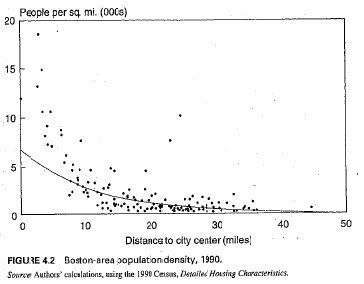 Marcelo Caffera - MOT - 2008
15
EL MERCADO DE LA VIVIENDA URBANA: DENSIDAD
¿Como cambia este patrón de densidad con el tiempo? ¿Por qué la gente se va del centro?
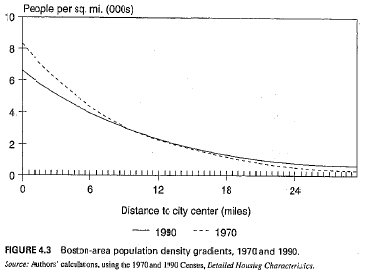 Marcelo Caffera - MOT - 2008
16
ATRIBUTOS DE LA VIVIENDA Y PREFERENCIAS DE LOS HOGARES
La vivienda es un bien heterogéneo
Cuando un hogar elige una vivienda elige una canasta de características
Al estudiar el mercado de la vivienda, observamos gastos totales en esta canasta. 
No precios de los diferentes atributos
Pero los hogares valoran separadamente los distintos atributos y al elegir una casa renuncian a unos por otros
Marcelo Caffera - MOT - 2008
17
ATRIBUTOS DE LA VIVIENDA Y PREFERENCIAS DE LOS HOGARES
La valoración de los diferentes atributos reflejará la utilidad marginal decreciente que ellos brindan
Utilidad marginal decreciente de un atributo: a medida que la cantidad o calidad del atributo aumenta, la vivienda brinda mayor bienestar, pero a tasas decrecientes
Ilustrado en el siguiente gráfico con el atributo tamaño (m2 construcción).
Marcelo Caffera - MOT - 2008
18
ATRIBUTOS DE LA VIVIENDA Y PREFERENCIAS DE LOS HOGARES
Marcelo Caffera - MOT - 2008
19
ATRIBUTOS DE LA VIVIENDA Y PREFERENCIAS DE LOS HOGARES
¿Cómo podemos estimar el precio implícito de cada uno de los atributos de una vivienda?
Método de los Precios Hedónicos
Estimamos ecuación que explica el precio de la vivienda como función de todas las características observables de la vivienda
Mediante datos del mercado inmobiliario o encuestas sobre precio a que está dispuesto a vender
Marcelo Caffera - MOT - 2008
20
ATRIBUTOS DE LA VIVIENDA Y PREFERENCIAS DE LOS HOGARES
Ecuación lineal de precios hedónicos:

Xi pueden ser variables cuantitativas (m2, número de baños, distancia  la rambla, número de delitos en el barrio, etc.) como variables cualitativas (dummies): si tiene o no garage, piscina, etc.
Marcelo Caffera - MOT - 2008
21
ATRIBUTOS DE LA VIVIENDA Y PREFERENCIAS DE LOS HOGARES
La ecuación lineal no refleja utilidad marginal decreciente en los atributos.
La siguiente especificación sí:

Para estimar estadísticamente estos parámetros hay que transformar esta ecuación tomando logaritmos de los dos lados para hacerla lineal
Marcelo Caffera - MOT - 2008
22
DETERMINANTES DEL VALOR DE MERCADO DE LA VIVIENDA
Para realizar el trabajo se partió del universo de compraventas de inmuebles en Montevideo para el año 2006 de los registros del INE.
8.254 viviendas de propiedad horizontal y 3.146 de propiedad común – destino habitacional
Marcelo Caffera - MOT - 2008
23
DETERMINANTES DEL VALOR DE MERCADO DE LA VIVIENDA
En propiedad horizontal, se excluyeron las unidades con superficie menor a 25 m2 o mayor a 500 m2, para luego descartar el 10% de los casos, 5% en cada extremo de la distribución.
En propiedad común, se excluyeron las unidades con superficie menor a 25 m2 o superior a 1.000 m2 y con terreno menor a 25 m2 o mayor a 2.500 m2. Se descartaron los extremos de la distribución.
Muestra final: 7.289 casos para propiedad horizontal y 2.727 para propiedad común.
Marcelo Caffera - MOT - 2008
24
DETERMINANTES DEL VALOR DE MERCADO DE LA VIVIENDA
Marcelo Caffera - MOT - 2008
25
DETERMINANTES DEL VALOR DE MERCADO DE LA VIVIENDA
“CATEG” y “CATE” toman valor 1 si la categoría catastral es “económica”, 2 si es “común” o 3 si es “confortable”. 
UBIC” toma el valor 1 si es la ubicación de la unidad en el edificio es “interior”, 2 si es “contra-frente” y 3 si es “frente”.
La variable “CALE” es dicotómica, vale 0 cuando no tiene calefacción y 1 cuando tiene calefacción central o losa radiante.
Marcelo Caffera - MOT - 2008
26
DETERMINANTES DEL VALOR DE MERCADO DE LA VIVIENDA
La variable “BARRIO” dicotómica (0/1) para cada uno de los 63 barrios delimitados por el INE
La variable “SEG” es un indicador de seguridad 
Anuario Estadístico sobre Violencia y Criminalidad en el Uruguay del año 2004
El Anuario divide la capital en 24 seccionales, las cuales fueron agrupadas en 5 zonas según el valor inmobiliario de los barrios comprendidos.
promedio simple de los distintos tipos de delito per cápita respecto al promedio del total de la ciudad
Marcelo Caffera - MOT - 2008
27
DETERMINANTES DEL VALOR DE MERCADO DE LA VIVIENDA
La variable “MEA” se obtuvo a partir de datos sobre calidad del aire del Sistema de Información Geográfica de la Intendencia Municipal de Montevideo. 
La calidad del aire se monitorea en 8 estaciones de la ciudad, que definen 8 grandes zonas del departamento. 
La variable “MEA” toma tres valores numéricos según la calidad del aire: 1 “inadecuada”, 2 “aceptable” y 3 “buena”. 
De esta forma se asignó el valor 1, 2 o 3 a cada barrio de Montevideo según la zona de monitoreo del aire a la cual pertenecen.
Marcelo Caffera - MOT - 2008
28
DETERMINANTES DEL VALOR DE MERCADO DE LA VIVIENDA
Para la estimación del modelo hedónico en propiedad horizontal se especificó la siguiente ecuación:
 
USD = β0 + β1*AÑO + β2*CALE + β3*CATE + β4*M2 + β5*M2^2 + β6*PISO + β7*MESVENTA + β8*SEG + β9*MEA + β10*ASC + β11*UBIC + BARRIO
Marcelo Caffera - MOT - 2008
29
DETERMINANTES DEL VALOR DE MERCADO DE LA VIVIENDA
Para estimar el modelo en propiedad común se especificó la siguiente ecuación hedónica:  
 
USD = β0 + β1*AÑO + β2*CATEG + β3*M2EDIF + β4*M2EDIF^2 + β5*M2TERR + β6*SEG + β7*MEA + β8*MESVENTA + BARRIO
Marcelo Caffera - MOT - 2008
30
Tabla Nº 4. Resultados de la Estimación por MCO en Propiedad Horizontal
Un incremento de 1% en la tasa de criminalidad respecto al promedio de la ciudad baja el precio del apartamento en US$ 5.195
El precio de la vivienda aumenta con el m2 pero a tasa decreciente
Un salto en la calidad del aire de categoría aumenta precio apartamento en US$ 1.478
La misma casa en el centro baja de precio US$ 3.541 respecto al promedio fuera del centro
Marcelo Caffera - MOT - 2008
31
Tabla Nº 5. Resultados de la Estimación por MCO en Propiedad Común
Seguridad afecta el doble a las casas que a los apartamentos
Marcelo Caffera - MOT - 2008
32
ATRIBUTOS DE LA VIVIENDA Y CONSTRUCCIÓN
Entender cómo los consumidores valúan lo distintos atributos de una vivienda es fundamental para la construcción de nuevas viviendas de manera rentable
Puede ser también útil a la hora de valorar distintas políticas tendientes a proveer atributos a viviendas, barrios, etc.
A la hora de valorar la características de la futura vivienda, el constructor que desee maximizar los beneficios debe fijar cada atributo de acuerdo a la utilidad y el costo marginal de proveerlo.
Marcelo Caffera - MOT - 2008
33
DENSIDAD RESIDENCIAL Y VALOR DE LA VIVIENDA
Una firma constructora propietaria de un terreno, querrá maximizar el beneficio de desarrollar el terreno, neto de los costos de construcción.
La densidad afecta el valor futuro de la tierra.
La densidad a elegir debe ser la que maximiza el valor residual de la tierra (beneficio para el constructor). 
Asumimos que el único tipo de construcción es residencial
Marcelo Caffera - MOT - 2008
34
DENSIDAD RESIDENCIAL Y VALOR DE LA VIVIENDA
Al buscar el mayor rendimiento del terreno, el constructor debe comparar el efecto de la densidad sobre la DAP de los hogares por un apartamento (negativo, DAP decrece) con el efecto de la densidad sobre los costos de construcción (positivo, costos crecen)
Medimos densidad como el área total (de piso) construida sobre el área del terreno.
Lamamos a esto FAR (floor area ratio), y la anotamos F
Marcelo Caffera - MOT - 2008
35
DENSIDAD RESIDENCIAL Y VALOR DE LA VIVIENDA
Dado el resto de las cosas, esperamos que una familia esté dispuesta a pagar menos por una unidad de vivienda que esté en un complejo más denso.


P: el precio del m2 construido
α: El valor agregado de todos los demás atributos (dados) que afectan el precio
β: el cambio en P por cada punto porcentual que crece F
Marcelo Caffera - MOT - 2008
36
DENSIDAD RESIDENCIAL Y VALOR DE LA VIVIENDA
Suponemos que el costo por m2 de construcción aumente con F (más trabajo de fundaciones, más ascensores, etc.)


Asumida lineal.
Siguiente gráfico: P, C y Beneficio en función de F
Marcelo Caffera - MOT - 2008
37
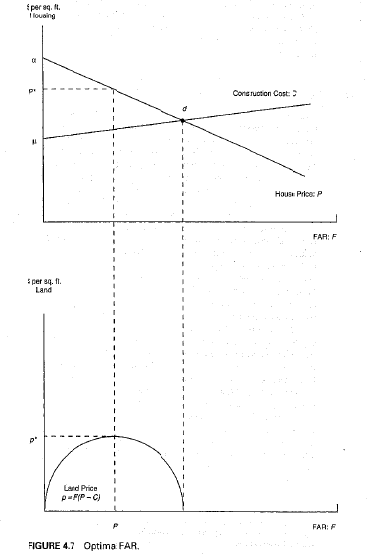 Marcelo Caffera - MOT - 2008
38
DENSIDAD RESIDENCIAL Y VALOR DE LA VIVIENDA
Las expresiones matemáticas para el p (precio de la tierra, beneficio) y el F que maximiza beneficios son:
Marcelo Caffera - MOT - 2008
39
DENSIDAD RESIDENCIAL Y VALOR DE LA VIVIENDA
Usando este modelo (calibrando la función de costos) y estimando una ecuación de precios hedónicos, podemos calcular el valor de F que maximiza beneficios en un barrio sujeto a  restricciones de densidad y calcular el costo de mantenerlo en términos de pérdida del valor de suelo.
Marcelo Caffera - MOT - 2008
40
LOCALIZACIÓN Y DENSIDAD RESIDENCIAL
La densidad residencial será mayor en las áreas metropolitanas de mayor valor
Costas, parques, ríos y otras a hechas por el hombre
¿Por qué? ¿Cómo?
Un mayor valor por una vista, por ejemplo, incrementa el valor de α, se corre hacia arriba la DAP, sube F* y p*.
Marcelo Caffera - MOT - 2008
41
LOCALIZACIÓN Y DENSIDAD RESIDENCIAL
Marcelo Caffera - MOT - 2008
42
LOCALIZACIÓN Y DENSIDAD RESIDENCIAL
Esto no significa que el patrón que observemos en las ciudades sea el óptimo (en este sentido) para todos los lugares.
La densidad que observamos hoy es el resultado de fuerzas del mercado de hoy y de antes.
Las casas existentes son un costo de oportunidad alto para la nueva construcción.
Esto abre la cuestión de la re - construcción
Marcelo Caffera - MOT - 2008
43
PATRONES DE DESARROLLO URBANO Y RE - CONSTRUCCIÓN
Según nuestro modelo, como regla, la mayor cantidad de construcción ocurre en el borde de las ciudades.
Aquí, el valor residual del suelo con las nuevas construcciones es igual al precio de la tierra sin construcciones, destinada a la agricultura
Es importante notar que el precio de la tierra en la periferia urbana no está determinado por el costo del transporte y otros determinantes del precio del suelo adentro de la ciudad
Marcelo Caffera - MOT - 2008
44
PATRONES DE DESARROLLO URBANO Y RE - CONSTRUCCIÓN
Éstos determinan que tan lejos estará el borde.
En el borde, el precio del suelo estará determinado por el valor del suelo agrícola.
Éste, junto con los costos de construcción, determinarán la densidad que maximiza beneficios
El valor del suelo en el borde será el mismo en diferentes ciudades si el costo de oportunidad es el mismo
Marcelo Caffera - MOT - 2008
45
PATRONES DE DESARROLLO URBANO Y RE - CONSTRUCCIÓN
Pero a medida que la ciudad crece el precio de las viviendas en su interior puede aumentar o disminuir de acuerdo a si son mantenidas o no
Si no son mantenidas puede crear la oportunidad para la construcción de nuevas unidades en su lugar
También crece el valor del suelo urbano no desarrollado (parques, etc.)
Presión para el desarrollo.
Marcelo Caffera - MOT - 2008
46
PATRONES DE DESARROLLO URBANO Y RE - CONSTRUCCIÓN
Cuando se hace disponible nuevo suelo urbano, la densidad de construcción es por lo general mayor a la existente en los alrededores.
Montevideo Shopping, Cristalerías
En donde hay viviendas construidas, para que sean derrumbadas y se construya algo nuevo, el valor residual del suelo con la re-construcción tiene que ser mayor al valor actual del suelo y el capital existente + costos demolición
Marcelo Caffera - MOT - 2008
47
PATRONES DE DESARROLLO URBANO Y RE - CONSTRUCCIÓN
Si el precio actual de la vivienda por m2 construido es

El valor del suelo es

Si los costos de demolición son δF0
La condición se traduce a
Marcelo Caffera - MOT - 2008
48
PATRONES DE DESARROLLO URBANO Y RE - CONSTRUCCIÓN
Utilizando este sencillo modelo (habiendo estimado α y β) podemos determinar
Cuál sería la densidad del barrio si dejáramos librado al mercado
La re-construcción depende del ritmo de crecimiento de la ciudad / economía
A veces no ocurre tan rápido por
Costos de transacción: comprar varias propiedades a distintos dueños
Regulaciones
Marcelo Caffera - MOT - 2008
49
RE – CONSTRUCCIÓN Y DISTRIBUCIÓN DE LA TIERRA POR GRUPO SOCIAL
Ciudad estilizada con dos grupos sociales

La demanda (DAP) por vivienda depende de la distancia al centro y de la densidad




Grupo 1 le gusta menos trasladarse y le gusta más el espacio (o es más rico y puede pagar más por menor distancia y más espacio)
Marcelo Caffera - MOT - 2008
50
RE – CONSTRUCCIÓN Y DISTRIBUCIÓN DE LA TIERRA POR GRUPO SOCIAL
Puede ser porque grupo 1 es más rico: mayor costo de oportunidad de traslado
Grupo 1 ocupará las viviendas más cerca del centro en un primer momento mientras la ciudad se desarrolla horizontalmente, con una F similar (todo depende de k).
¿Qué sucede a medida que pasa el tiempo, algunas unidades en el centro se deterioran (quizás) y aparece suelo disponible?
Marcelo Caffera - MOT - 2008
51
RE – CONSTRUCCIÓN Y DISTRIBUCIÓN DE LA TIERRA POR GRUPO SOCIAL
Calculando el F y el p que maximiza los beneficios (para el constructor) de cada grupo:



El nivel de F para el grupo 1 siempre será menor al del grupo 2 (             y            )
Pero para determinar quién se ubicará donde debemos mirar las ecuaciones de abajo.
Marcelo Caffera - MOT - 2008
52
RE – CONSTRUCCIÓN Y DISTRIBUCIÓN DE LA TIERRA POR GRUPO SOCIAL
El valor de la tierra para cada grupo varia con la distancia de acuerdo a 


Sabemos que (             y               )
Si el grupo 2 tiene un F mucho mayor y un k un poco menor, su p será más empinado y tendremos:
Marcelo Caffera - MOT - 2008
53
RE – CONSTRUCCIÓN Y DISTRIBUCIÓN DE LA TIERRA POR GRUPO SOCIAL
Marcelo Caffera - MOT - 2008
54
RE – CONSTRUCCIÓN Y DISTRIBUCIÓN DE LA TIERRA POR GRUPO SOCIAL
Si este es el caso, a medida que se hace disponible nuevo suelo para re-construcción en el centro,  la nueva construcción no sólo será más densa, sino que estará ocupada por el grupo 2.
El grupo 1, los ricos, se mudarán hacia fuera.
Marcelo Caffera - MOT - 2008
55
CLASE DE HOY
Crecimiento y rentas (lo que quedó de la clase pasada)
El mercado de la vivienda Urbana: Atributos Estructurales y Densidad
El valor de mercado de inmuebles Montevideo 2006
La localización de las firmas, empleo, descentralización
Marcelo Caffera - MOT - 2008
56
LA LOCALIZACIÓN DE LAS FIRMAS, EMPLEO, DESCENTRALIZACIÓN
Ahora nos ocupamos del uso del suelo no-residencial
¿Cómo eligen las firmas su localización dentro de un área metropolitana?
¿Por qué tendemos a ver concentraciones espaciales de comercios e industrias?
¿Cómo se explica la descentralización del empleo en zonas metropolitanas en los últimos tiempos?
Marcelo Caffera - MOT - 2008
57
LA LOCALIZACIÓN DE LAS FIRMAS, EMPLEO, DESCENTRALIZACIÓN
Primero, extendemos nuestro modelo para mostrar por qué en el pasado las firmas tendieron a ocupar el centro
Luego explicamos porqué se ha dado la descentralización de los centros comerciales, financieros, industriales
Hacemos énfasis en la localización de industrias que venden al exterior más que comercios que venden a los habitantes de la ciudad (éstos se mueven a donde se mueve la gente, sus clientes).
Marcelo Caffera - MOT - 2008
58
LA LOCALIZACIÓN DE LAS FIRMAS, EMPLEO, DESCENTRALIZACIÓN
Resumen:
Las industrias hoy necesitan más espacio por unidad de producto
esto empuja a las industrias donde la tierra es más barata
Desarrollo de las comunicaciones hace menos importante proximidad a otras firmas y puertos de salida (no así carreteras).
No menos importante: la gente (trabajadores) se han movido hacia la periferia.
Marcelo Caffera - MOT - 2008
59
LA LOCALIZACIÓN DE LAS FIRMAS, EMPLEO, DESCENTRALIZACIÓN
Resumen (cont.):
La descentralización es multi - céntrica
Sigue habiendo economías de aglomeración
Conclusión: el patrón de multi – descentralización es el resultado de los beneficios de la descentralización y los beneficios de aglomeración
Marcelo Caffera - MOT - 2008
60
DISTRIBUCIÓN ESPACIAL DEL EMPLEO
La observación de las áreas metropolitanas permite concluir que, en general:
La densidad del empleo (empleos/km2) decrece con la distancia al centro.
(exponencialmente, como la densidad de la construcción)
El crecimiento del empleo es mayor en las áreas fuera del centro (cerca de carreteras, etc.)
Marcelo Caffera - MOT - 2008
61
MERCADO DEL SUELO CON UN CENTRO COMERCIAL
Introducimos un modelos para explicar estos patrones
Empezamos explicando la organización pasada de las ciudades (con un solo centro comercial) y luego extendemos el modelo para explicar la descentralización en multi – centros.
En nuestro primer modelo de ciudad estilizada, la gente iba a trabajar a un único centro
Ello es posible si las firmas valoran más el centro que los hogares. ¿Por qué?
Marcelo Caffera - MOT - 2008
62
MERCADO DEL SUELO CON UN CENTRO COMERCIAL
Ciudad estilizada (del pasado):
Un solo puerto, desde donde se exporta e importa. Costo de traslado de la mercadería y materias primas: $s por km por unidad. Distancia al puerto: d.
Las firmas producen un mismo producto usando el mismo proceso de producción. El nivel de producto por firma está fijo en Q
Marcelo Caffera - MOT - 2008
63
MERCADO DEL SUELO CON UN CENTRO COMERCIAL
No hay sustitución de factores. El tamaño de los lotes (f) y la estructura que usa cada firma está fijo. La renta por la estructura es C. La renta residual del suelo por m2 es rc(d). 
Los mercados de productos e insumos son perfectamente competitivos.
El suelo se asigna a aquellas firmas que ofrezcan la mayor renta.
Marcelo Caffera - MOT - 2008
64
MERCADO DEL SUELO CON UN CENTRO COMERCIAL
Cada firma vende Q unidades a un precio ρ
Costos en salarios y materiales por unidad: A
Costos de transporte por unidad: sd
Beneficios de cada firma:

 En competencia perfecta en equilibrio los beneficios van a ser cero
Marcelo Caffera - MOT - 2008
65
MERCADO DEL SUELO CON UN CENTRO COMERCIAL
Dado que ρ, C, A y Q no varían con d, las rentas del suelo van a compensar exactamente os mayores costos de transporte en cualquier punto de la ciudad
Al igual que en el caso de los hogares, las firmas estarán indiferentes con respecto a d
A medida que las firmas se mueven hacia fuera del centro, la renta residual del suelo decrece exactamente lo mismo que crecen los costos de transporte por m2:
Marcelo Caffera - MOT - 2008
66
MERCADO DEL SUELO CON UN CENTRO COMERCIAL
Ahora podemos ver cómo es que un centro comercial se desarrolla en el centro:
La pendiente de la renta del suelo para las firmas debe ser mayor a la de los hogares
Los incrementos en los costos de transporte de mercaderías deben crecer más rápidamente que los costos de traslado para las personas a medida que crece d
Esto será así a mayor s  y   menor f
Marcelo Caffera - MOT - 2008
67
MERCADO DEL SUELO CON UN CENTRO COMERCIAL
Bajo estas condiciones las firmas ocupan el centro y los hogares la periferia
En un punto la renta de la tierra para ambos usos se iguala: r(m)
Al borde, la renta del suelo con destino a vivienda es igual a la agrícola: r(b) = r a
La renta industrial del suelo tiene dos componentes: el costo de oportunidad del suelo para uso residencial y la renta por la localización cerca del puerto por ahorro de costos de transporte de mercaderías desde m
Marcelo Caffera - MOT - 2008
68
MERCADO DEL SUELO CON UN CENTRO COMERCIAL
Marcelo Caffera - MOT - 2008
69
MERCADO DEL SUELO CON UN CENTRO COMERCIAL
Si las firmas se diferenciaran por nivel de producción, uso del suelo, procesos de producción, costos de transporte de la mercadería, tendríamos una renta residual del suelo distinta para cada tipo de firma, con las firmas con la mayor pendiente ubicadas más al centro.
Si analizamos la pendiente de la renta del suelo para las firmas, podemos ver que las firmas que se ubicarán más cerca del centro serán las que tienen mayores costos de transporte, y usen menos suelo
Marcelo Caffera - MOT - 2008
70
MERCADO DEL SUELO CON UN CENTRO COMERCIAL
Las firmas en el centro serán las que sus estructuras sean más densas (edificios de oficinas altos)
Marcelo Caffera - MOT - 2008
71
DESCENTRALIZACIÓN DE LAS INDUSTRIAS CON LA TECNOLOGÍA
Explicación de la descentralización de la industria:
Evolución de los medios de transporte: ferrocarril, autopistas (S XIX)
Cambio en métodos de producción y transporte incrementaron f: líneas de ensamblado para producción en serie, stocks.
La pendiente de la renta del suelo bajó
Se hico más rentable ubicarse en sitios más lejanos
Marcelo Caffera - MOT - 2008
72
DESCENTRALIZACIÓN DE LAS INDUSTRIAS CON LA TECNOLOGÍA
Marcelo Caffera - MOT - 2008
73
DESCENTRALIZACIÓN DE LAS INDUSTRIAS CON LA TECNOLOGÍA
Se puede argumentar que la pendiente de la renta del suelo para uso agrícola se hizo cero
En ese caso, la industria se localizaría donde los demás usos no lo hacen más que en algunos sitios especialmente atractivos para la industria.
Ejemplos: intersecciones de carreteras, cerca de aeropuertos
Marcelo Caffera - MOT - 2008
74
EL MERCADO DE TRABAJO Y LA DESCENTRALIZACIÓN COMERCIAL
Las firmas financieras y de servicios que usan espacio de oficina (denso) se han mantenido en el centro de las ciudades hasta (hace muy poco)
Pero cada vez menos
Si bien uso del suelo es compatible con mayor densidad, su factor de producción más importante es el trabajo.
Los costos de conseguir y ensamblar sus fuerza laboral es lo que explica la localización de estas empresas
Marcelo Caffera - MOT - 2008
75
EL MERCADO DE TRABAJO Y LA DESCENTRALIZACIÓN COMERCIAL
Las firmas que se ubiquen más cerca de los hogares de los trabajadores podrán pagarles salarios menores por menores costos de traslado.
Los salarios variarán con la distancia de forma similar a (o en relación con) la renta del suelo
Gráfico siguiente
Marcelo Caffera - MOT - 2008
76
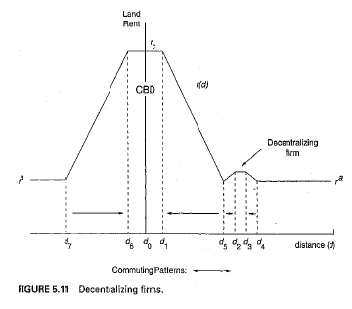 Centro con renta de la tierra r c
Una firma elige moverse a d2 del centro. Pagando un salario menor atrae a los trabajadores entre d5 y d4.
Como los trabajadores tienen menores costos de transporte están dispuestos a pagar más  por vivienda. La renta del suelo crece (“montañita”)
Marcelo Caffera - MOT - 2008
77
EL MERCADO DE TRABAJO Y LA DESCENTRALIZACIÓN COMERCIAL
Como los trabajadores se pueden mover y son iguales

Siendo 1 el centro y 2 el nuevo sitio
Implicancias:
Cuanto más lejos se ubique la firma menores salarios va a pagar
Si los beneficios dependen solo de los salarios, debería ubicarse en el borde de la ciudad (b = d4)
Marcelo Caffera - MOT - 2008
78
EL MERCADO DE TRABAJO Y LA DESCENTRALIZACIÓN COMERCIAL
¿Están en equilibrio las firmas en el gráfico anterior?
No
Otras firmas en el centro tendrán el incentivos de moverse hacia fuera
En equilibrio, la ciudad luciría así:
Marcelo Caffera - MOT - 2008
79
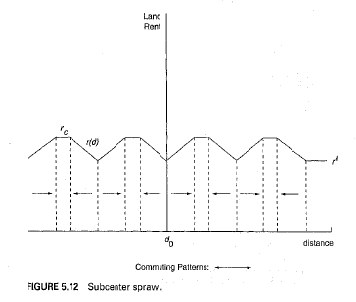 A medida que la ciudad crece la renta de la tierra y la vivienda no necesariamente crece (como sucedía en la ciudad mono – céntrica.
Menores rentas de la tierra y la vivienda
Menores costos de transporte para los trabajadores
Marcelo Caffera - MOT - 2008
80
EL MERCADO DE TRABAJO Y LA DESCENTRALIZACIÓN COMERCIAL
¿Están en equilibrio las firmas en el gráfico anterior?
No
Otras firmas en el centro tendrán el incentivos de moverse hacia fuera
En equilibrio, la ciudad luciría así:
Marcelo Caffera - MOT - 2008
81
EL MERCADO DE TRABAJO Y LA DESCENTRALIZACIÓN COMERCIAL
En la realidad la descentralización se choca con varios impedimentos:
El transporte no es igual de costoso en todas las direcciones
Puede ser menos costos llegar al centro que moverse dentro de un sub – centro o de un sub – centro a otro
Las firmas emplean trabajadores de distinta calificación que viven en distintos lados
Marcelo Caffera - MOT - 2008
82
EL MERCADO DE TRABAJO Y LA DESCENTRALIZACIÓN COMERCIAL
¿Qué determina el número y tamaño de los sub – centros de una ciudad?
Asumimos que existen beneficios de aglomeración:
Ganancias de productividad por estar cerca de otras firmas (bancos, clientes, etc.)
Cada vez menores por tecnología…¿?
Si asumimos que existen:
Marcelo Caffera - MOT - 2008
83
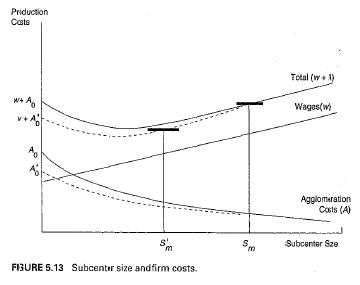 Cuando el centro llega a este tamaño los costos son tal altos que justifican la aparición de otro centro
Costos de producción (excepto salario) como función del tamaño del sub - centro
Costos salariales en función del tamaño (más traslado)
Los avances en la tecnología de comunicaciones hacen bajar los beneficios de  aglomeración. Para el mismo número de empresas, habrá más centros de menor tamaño.
Marcelo Caffera - MOT - 2008
84
CLASE DE HOY
Crecimiento y rentas (lo que quedó de la clase pasada)
El mercado de la vivienda Urbana: Atributos Estructurales y Densidad
El valor de mercado de inmuebles Montevideo 2006
La localización de las firmas, empleo, descentralización
El rol del Estado
Marcelo Caffera - MOT - 2008
85
EL ROL DEL ESTADO
Los gobiernos locales controlan el uso del suelo urbano
Pueden afectar el patrón de desarrollo con reglamentación 
ordenamiento territorial (qué tipos de usos del suelo son posibles en diferentes sitios), 
Construcción: qué se puede construir
La provisión de servicios públicos: calles, saneamiento, luz, etc.
Cobran impuestos
Marcelo Caffera - MOT - 2008
86
EL ROL DEL ESTADO
Como resultado de deterioro de servicios, crimen, altos impuestos, los centros de las ciudades pueden tener precios bajos
Por estos motivos, los precios del suelo en una ciudad respecto a la distancia, en lugar de crecer uniformemente, pueden ser así:
Marcelo Caffera - MOT - 2008
87
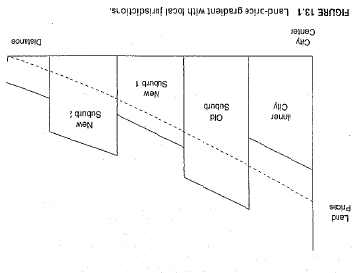 Marcelo Caffera - MOT - 2008
88
EL IMPACTO DEL OT EN EL PRECIO DE LAS VIVIENDAS Y LA TIERRA URBANA
Ejemplo: top máximo a la densidad 
Incrementa el precio por m2 de las casas construidas, disminuye el precio de la tierra
Marcelo Caffera - MOT - 2008
89
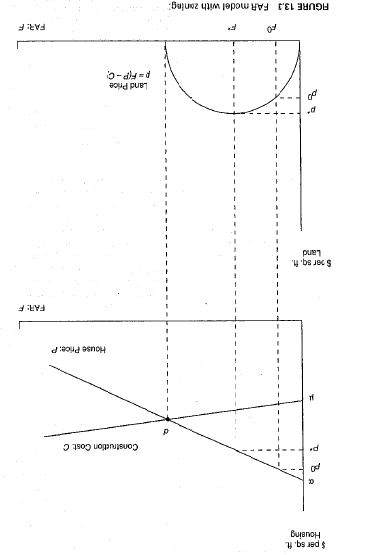 Sube p de las casas
Baja el de la tierra
Límite máximo
Marcelo Caffera - MOT - 2008
90
INCIDENCIA DE UN IMPUESTO A LA PROPIEDAD
Recae más sobre el propietario
El impuesto se capitaliza en el valor de la propiedad
Provoca deterioro de propiedades
Marcelo Caffera - MOT - 2008
91
BIENES PÚBLICOS, EXTERNALIDADES Y REGULACIÓN
La calidad de la vida urbana depende de la calidad del medio, incluyendo:
Compatibilidad arquitectónica
El uso y disponibilidad de espacios públicos
Calidad del aire
Acceso al agua
Disposición y tratamiento de residuos
En general, depende de la calidad y cantidad de bienes públicos que se brindan
Marcelo Caffera - MOT - 2008
92
BIENES PÚBLICOS
Afecta bienestar agregado de los habitantes
Son varios
Requiere coordinación (acción colectiva)
No hay incentivos individuales para proveerlos
El mercado de la vivienda y la tierra urbana los sub – proveerá
Requiere institución colectiva para determinar mecanismo de provisión, asignación de los costos y control
Marcelo Caffera - MOT - 2008
93
EXTERNALIDADES
Requiere intervención de los gobiernos para interferir en la decisión de los propietarios privados: OT
No siempre necesario y efectivo
Bienes públicos y externalidades lejos de ser excepciones poco importantes son comunes
Así lo indica la evidencia empírica como la que se presentó sobre el valor de la viviendas en Montevideo.
Marcelo Caffera - MOT - 2008
94
EL PROBLEMA DE LOS BIENES PÚBLICOS URBANOS
Suponga:
Un barrio con n propietarios de terrenos iguales con construcciones
Y un terreno central libre
Cada propietario piensa que dejar el terreno sin desarrollar le incrementa el valor de su propiedad en $VM (el valor marginal de dejar el espacio libre sin construcciones)
Marcelo Caffera - MOT - 2008
95
EL PROBLEMA DE LOS BIENES PÚBLICOS URBANOS
El valor del mercado del terreno es $p
Para preservar el terreno libre debe ser comprado por los vecinos
Asumimos que p>VM, pero p < nVM
Conclusiones:
Ningún propietario comprará el terreno por sí solo
Hay un incentivo a no aportar para su compra (free – riding)
Marcelo Caffera - MOT - 2008
96
EL PROBLEMA DE LOS BIENES PÚBLICOS URBANOS
Hay una divergencia entre el interés individual y colectivo
Razones:
No exclusión
No rivalidad
Ninguna institución: contrato privado (mercado), ley (Estado) u otro mecanismo institucional  (comunidad) para obligar a proveer para el bien público
Marcelo Caffera - MOT - 2008
97
EL PROBLEMA DE LOS BIENES PÚBLICOS URBANOS
Notar que un solo propietario de los n+1 terrenos que considerara construir en ellos dejaría el espacio libre
Supongamos que hay dos grupos de personas:
n1 personas con VM1(m2)
n2 personas con VM2(m2)
El beneficio colectivo se maximiza cuando
Marcelo Caffera - MOT - 2008
98
EL PROBLEMA DE LOS BIENES PÚBLICOS URBANOS
Ó

El problema con esta solución es el incentivo a no pagar
Supongamos que existe un mecanismo en que todos los miembros del grupos son obligados a pagar 1/n de la cantidad que se decida comprar
Marcelo Caffera - MOT - 2008
99
EL PROBLEMA DE LOS BIENES PÚBLICOS URBANOS
Cada miembro querrá

Gráficamente:
Marcelo Caffera - MOT - 2008
100
EL PROBLEMA DE LOS BIENES PÚBLICOS URBANOS
Marcelo Caffera - MOT - 2008
101
EL PROBLEMA DE LOS BIENES PÚBLICOS URBANOS
¿Cómo deciden?
Si votan por mayoría, ganará el grupo mayor
El resultado no será óptimo
Pero será mejor que no tener espacio libre
Marcelo Caffera - MOT - 2008
102
EXTERNALIDADES ENTRE PROPIEDADES
Retomamos el modelo de la determinación de la densidad, pero le agregamos un efecto negativo del incremento en la densidad del barrio sobre el valor de las viviendas: γ
Un propietario que está considerando construir en su terreno (libre), toma la densidad del barrio como dada (f) y elige el F  que maximiza el valor de su propiedad, p
Marcelo Caffera - MOT - 2008
103
EXTERNALIDADES ENTRE PROPIEDADES
Maximizar
Con respecto a F, da
 

Si todos los propietarios razonan de la misma manera, la densidad del barrio se mueve de f a F
Haciendo f = F podemos calcular el nivel de F de equilibrio que producirá el mercado en largo plazo
Marcelo Caffera - MOT - 2008
104
EXTERNALIDADES ENTRE PROPIEDADES
Usando este resultado podemos calcular el precio del suelo resultante:


¿Qué pasa si en lugar de tener propietarios individuales decidiendo descoordinadamente, decidieran colectivamente?
Marcelo Caffera - MOT - 2008
105
EXTERNALIDADES ENTRE PROPIEDADES
Con cooperación, o con un solo propietario que estuviera decidiendo sobre la construcción de todo un barrio, el precio del suelo se maximiza haciendo f = F

Lo que da:

Y:
Marcelo Caffera - MOT - 2008
106
EXTERNALIDADES ENTRE PROPIEDADES
LA COORDINACIÓN PRODUCE
MENOR DENSIDAD
MAYOR VALOR DEL SUELO
En la realidad, como se puede producir este resultado:
Regulación
Impuesto a la construcción (igual a γF)
El regulador no tiene la información para producir F*
Marcelo Caffera - MOT - 2008
107
EXTERNALIDADES ENTRE PROPIEDADES
Negociación privada entre las partes
Cuando hay pocos agentes
No siempre funciona
Otro enfoque: permisos transferibles de construccion
Marcelo Caffera - MOT - 2008
108